TENDENCIAS DEMOGRÁFICAS
Busca información demográfica, educación, empleo.
¿Hay cambios significativos que impactarán a tu negocio?
ECONOMÍA Y MEDIOAMBIENTE
¿Cuáles son las tendencias en la economía y medioambiente que impactarán a tu negocio?
REGLAMENTACIÓN
¿Hay tendencias en reglamentación que impactarán a tu negocio?
COMPETENCIA
¿Qué tendencias percibes entre tus competidores?
¿Hay algunos nuevos en el mercado?
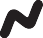 Proceso:
TENDENCIAS TECNOLÓGICAS
¿Cuáles son las principales tendencias tecnológicas que impactarán a tu negocio?
NECESIDADES DEL CLIENTE
¿Cuáles son las principales tendencias en las necesidades del cliente?
¿Cómo cambiarán sus expectativas en el futuro cercano?
INCERTIDUMBRES
¿Percibes algunas incertidumbres o cosas que puedan tener un impacto, pero no está claro cómo?
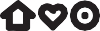 Canvas de Mapa de Contexto
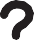 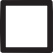 ilab.net/itools